1
SOL Review Book
Table of Contents:
2
UNIT 1:Foundations of Government………..3-5
UNIT 2:Constitutional Government………...6-9
UNIT 3:The Legislative Branch (Congress)……....10-12
UNIT 4:The Executive Branch(President)………..13and14
UNIT 5:The Judicial Branch (Federal Courts)…….15-17
UNIT 6:People and Politics……………………18-22
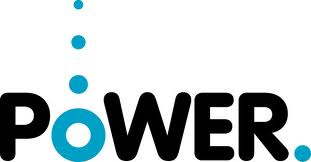 3
5 Principles of the U.S Government
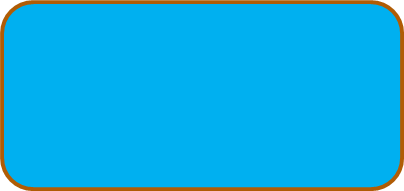 People are the
 source of power
Consent of the
 governed
Limited government
Democracy
Representative government
Rule of Law
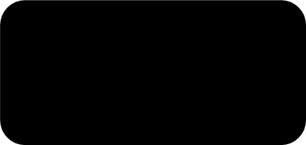 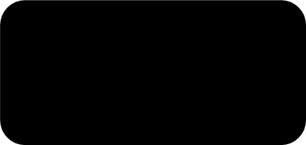 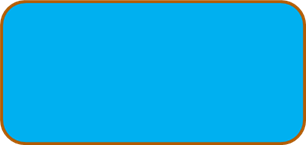 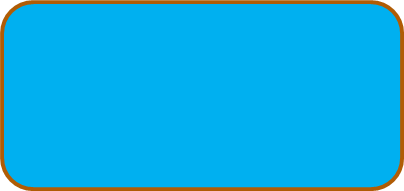 The government and those 
who are governed must follow laws
Government is 
not all-powerful
People rule
People elect public
 office holders to
Make laws
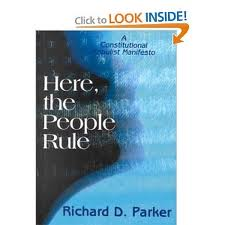 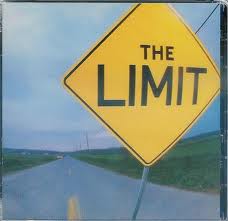 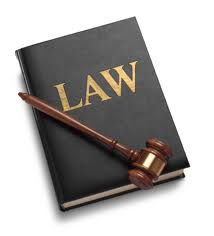 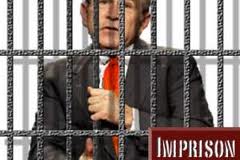 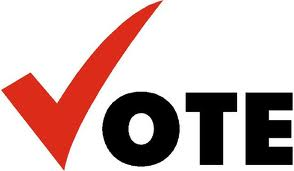 Significant Documents
4
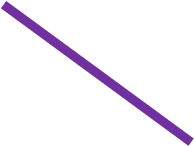 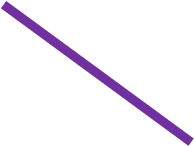 Virginia Statue for Religious Freedom
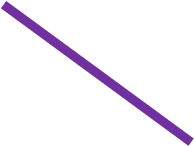 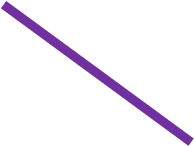 Charters of the Virginia 
company of London
The Virginia Declaration of Rights
Declaration of Independence
Articles of  Confederation
-Gov’t should protect Life, Liberty & Property
-Model for Bill of Rights &Dec of Independence
-People can form their own opinions
-Grievances
-Declared independence
-All men are equal
-Unalienable rights
-1st Rep. gov”t
-Guaranteed rights of Englishmen
-Very limited Gov’t
-Weak Central Gov’t
-1St national gov’t
-No prez
Birth
5
!4th Amendment
Citizenship
Naturalization
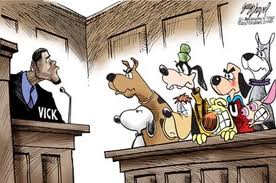 Civic Duties(Mandatory)
Pictures
Responsibilities(voluntary)
-Obey the law
-Pay Taxes
-Serve in Military
(if called)
-Serve in Jury
(if called)
-Not speeding
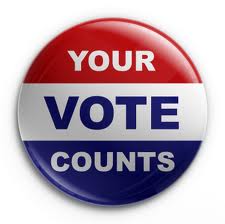 -Register to vote
-Hold elective vote
-Communicate
With gov’t officials
-Volunteer 
-Participate in 
Political campaigns
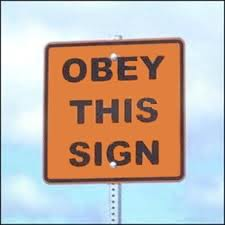 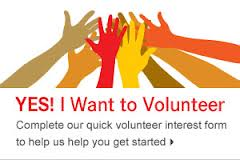 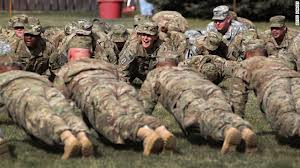 Checks and Balances, Separation of Powers and Federalism
6
Checks and balances: Each branch has the power to check the other braches and make sure they don’t have to much power. It also balances for equal power.
Separation of Power: Separate the government (power) into three branches
Federalism: Dividing power between national and state.
7
Six goals in the Preamble
Consent of the governed
We the People
To form a more perfect union     Kill Articles of Confederation
Establish Justice                         Fair courts & laws
Domestic tranquility                   Peace in the USA
Common defense                      Protect from other countries
Promote the general welfare     Make our lives better
Blessings of liberty                    Protect our rights
8
The First Amendment
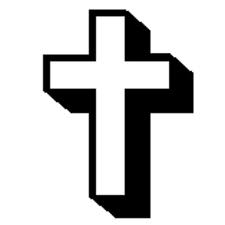 R
1st Amendment
Freedom of:
Religion
Assembly
Press
Petition
Speech
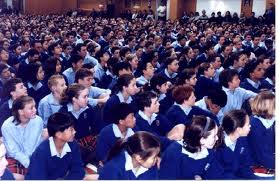 A
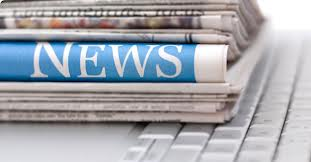 P
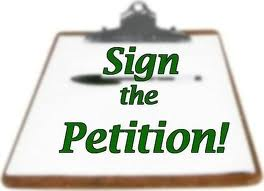 P
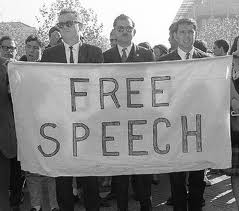 S
Amending the Constitution
9
Two ways to amend the US constitution
National Congress Proposes
States vote
State demand Convention
Proposes
Amending the STATE Constitution
General Assembly Proposes
Voters
Covention Proposes
10
The Senate
Members=100
11
House of Representative
435 Members
12
How a Bill becomes a Law
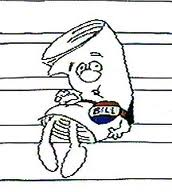 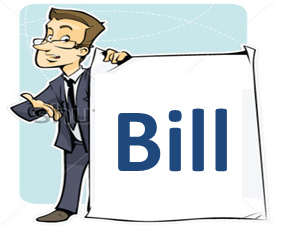 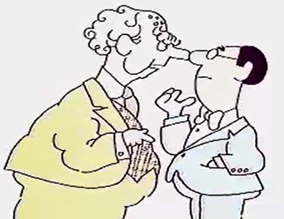 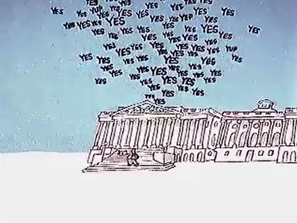 Proposed
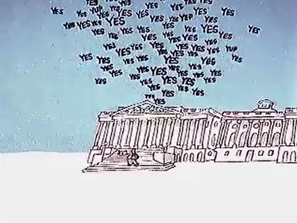 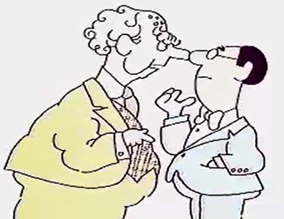 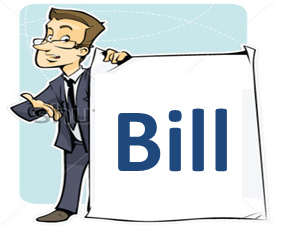 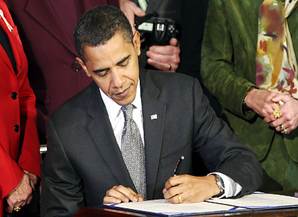 Signed or Vetoed
13
Powers and roles of the President
-	Chief of State: 
o	Head of gov’t
-	Chief Executive: 
o	Head of Executive branch
-	Chief Legislator: 
o	Head of making laws
-	Chief of Party: 
o	Head of his political party
-	Chief Diplomat: 
o	Main representative for talking to other countries
-	Commander-in-chief: 
o	Head of Military
President Influences Gov’t Policy
Proposes Legislation (laws)
Appeals to the people (TV, “state of the union”)
Sign or Veto Laws
Appoints Judges and Officials
Basic Jobs
Proposes a Budget
Administers Federal bureaucracy
14
President
Vice President
Cabinet
15
U.S. Supreme Court
Appellate
Limited-Original
U.S.  Circuit Court of Appeals
Appellate
DO OVER!!
U.S. District Court
Original
16
Criminal Law Procedure
Arrest with PROBABLE CAUSE (evidence)
Jailed or released on bail
Arraignment
Plea entered
Probable Cause is reviewed
Attorney may be appointed
Court date is set
Trial is conducted
Verdict 
- Guilty verdict may be appealed to a higher court
Civil Case- Disagreement
between two parties
Plaintiff-The person who is suing
Defendant-The person being sued
[Speaker Notes: Defendant-The person being sued Plaintiff-The person who is suing Civil Case- Disagreement
Between two parties]
17
Amendments
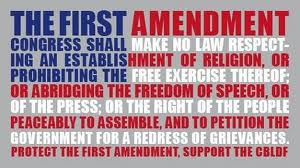 4th-Freedom of:
Religion
Assembly
Press
Petition
Speech
5th-National gov’t
14th-State gov’t
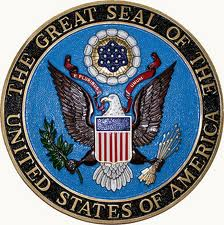 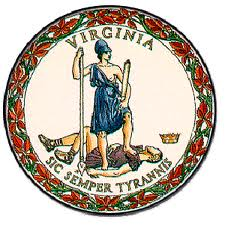 VOTING!!!!!!
18
- Before you vote, you must register to vote (sign up)
	- Qualifications to vote:
		- Citizen of U.S.
		- Citizen of state you’re voting in
		- 18 years old by Election Day
 
- How to Register:
	- sign up at:
		- Registrar’s office
		- DMV
		- Library
		- Gov’t office
		- print online, and then Mail it
   	- Must be done 22 days before the election
Failure to vote because:
Age
Education
Failure to register
Income
19
Similarities of Political Parties
- Republicans & Democrats
	1. Organize to win elections
	2. They influence public policy (laws)
	3. Both show liberal and conservative views
		- Liberal = equality & freedom
		- Conservative = traditional
	4. Define the party to win votes from the political “center”
Differences
- Platform = ideology
	- The beliefs of the party
20
Political Parties
1. Recruit and Nominate candidates
		- The pick
 
2. Educate the voters about campaign issues
		- TV ads talking about high electric bills
 
3. Helping Candidates Win elections
		- $$$
 
4. Monitor actions of officeholders
		- Candidate must vote for bills the Party likes
			- If not – No $$$
21
Interest group and Lobbyist
Interest Group-Give Money to Politicians
Lobbyist- Employees of interest groups
Public Policy:
                      Tv
                      Radio
                       Newspaper
                       Internet
Electoral College
22
Process for electing the Prez and V.P.
Not a popular vote (most votes in US)
 
How it works:
Candidate with the most votes in a state – wins the state
Winner-take-all
Favors a Two Party System
 
Each state is worth a certain amount of points
Points are based on population
State with a lot of people = a lot of pts (NY)
State with a few people = few pts (Hawaii)
Virginia = 13 pts. (11 reps + 2 Senators)
 
1st candidate to 270 points wins (51% of pts possible - 538) 
Problems:
Candidates only care about states with large populations 
(TX, CA, NY)
Democrats that live in states that always vote Republican
Why vote democrat in Alabama? Can’t win.
Result: Less People Vote